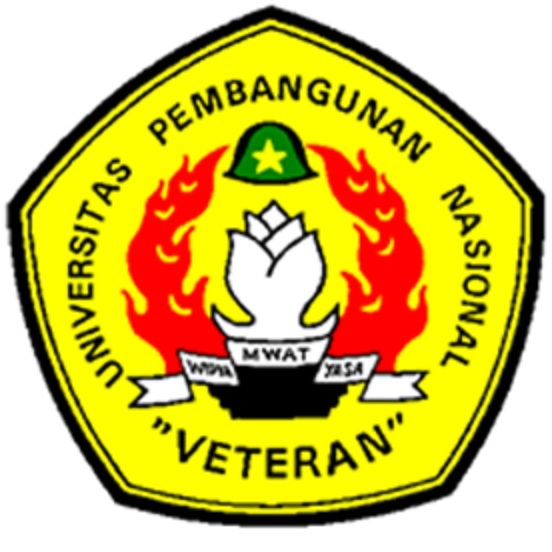 BAB IIProgram Linier(Metode Grafik)
Juwairiah, S.Si.,M.T
Prodi Sistem Informasi
Teknik Informatika
UPN “ Veteran” Yogyakarta
Pembahasan
Pengertian Umum
Formulasi Model Matematika
Metode Grafik
Pengertian Umum
Program Linier yang diterjemahkan dari Linear programming (LP) adalah 
Model matematika dalam mengalokasikan sumber daya yang terbatas untuk mencapai tujuan tunggal seperti memaksimalkan keuntungan atau meminimumkan biaya.
Sebagai suatu model matematika yang terdiri dari sebuah fungsi tujuan linier dan sistem kendala linier
Formulasi Model Matematika
Masalah keputusan yang sering dihadapi analis adalah alokasi optimum sumber daya.
Sumber daya dapat berupa uang, tenaga kerja, bahan mentah, kapasitas mesin, waktu, ruangan atau teknologi.
Tugas analis adalah mencapai hasil terbaik dengan keterbatasan sumber daya itu.
Setelah masalah diidentifikasi, tujuan ditetapkan, langkah selanjutnya adalah formulasi model matematika.
Formulasi Model Matematika
Formulasi model matematika ada 3 tahap:
Tentukan variabel yang tidak diketahui dan dinyatakan dalam simbol.
Membentuk fungsi tujuan yang ditunjukkan sebagai suatu hubungan linier dari variabel keputusan.
Menentukan semua kendala masalah tersebut dan mengekspresikannya dalam persamaan atau pertidaksamaan.
Fungsi Kendala
Fungsi kendala berupa sistem pertidaksamaan linier
Sistem Persamaan Linear
Secara umum, dapat didefinisikan Persamaan Linear dengan n variabel x1, x2, . . . xn  dan a1, a2, . . ., an, b adalah konstanta-konstanta real dalam bentuk berikut :

Jika melibatkan lebih dari satu persamaan, maka disebut dengan Sistem Persamaan Linear. Dapat dituliskan sebagai berikut :




Untuk pertidaksamaan linear, tanda “ = ” diganti dengan “ ≤ ”,  “ < ”, “ ≥ ”,  “ > ”.
Nilai Optimum Suatu Fungsi Objektif
Bentuk umum dari fungsi tersebut adalah 
	f(x, y) = ax + by. 
Suatu fungsi yang akan dioptimumkan (maksimum atau minimum). Fungsi ini disebut fungsi objektif.
Ada 4 cara untuk menyelesaikan masalah Program Linier:
Metode Grafik
Metode Simpleks
Metode 2 Fasa
Metode Primal Dual
I. METODE GRAFIK
Hanya bisa digunakan untuk menyelesaikan program Linier dengan 2 variabel
ax + by ≤ c atau ax + by < c 
ax + by ≥ c atau ax + by > c
I. METODE GRAFIK
Langkah-langkah:
Tentukan variabel
Tentukan fungsi tujuan (obyektif)
Tentukan fungsi kendala
Membuat Grafik
Tentukan titik pojok yang memenuhi semua fungsi kendala
Masukkan titik pojok ke fungsi obyektif  tentukan solusi optimum (max/min) sesuai fungsi obyektif
Metode Uji Titik Pojok
Untuk menentukan nilai optimum fungsi objektif dengan menggunakan metode uji titik pojok, lakukanlah langkah-langkah berikut :
Gambarlah daerah penyelesaian dari kendala-kendala dalam masalah program linear tersebut.
Tentukan titik-titik pojok dari daerah penyelesaian 	itu
Substitusikan koordinat setiap titik pojok itu kedalam fungsi objektif.
Bandingkan nilai-nilai fungsi objektif tersebut. Nilai terbesar berarti menunjukkan nilai maksimum dari 	fungsi f(x, y), sedangkan nilai terkecil berarti menunjukkan nilai minimum dari fungsi f(x, y).
contoh: Garis x  + y =  2
2
1
2
1
-2
-2
-3
x  + y = 2
x + y ≥ 2
Daerah x + y ≥ 2 ini diarsir seperti pada gambar berikut :
y ≥ 0
x ≥ 0
Jika daerah tersebut dibatasi untuk nilai-nilai x, y ≥ 0, maka diperoleh gambar seperti berikut :
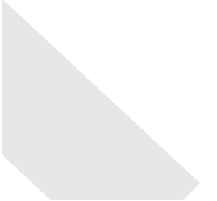 Contoh 1:

PT. Samba memproduksi ban motor dan ban sepeda. 
Proses pembuatan ban motor melalui tiga mesin, yaitu 2 menit pada mesin I, 8 menit pada mesin II, dan 10 menit pada mesin III.
Adapun ban sepeda diprosesnya melalui dua mesin, yaitu 5 menit pada mesin I dan 4 menit pada mesin II. 
Tiap mesin ini dapat dioperasikan 800 menit per hari. 
Perusahaan ini akan mengambil keuntungan Rp40.000,00 dari setiap penjualan ban motor dan Rp30.000,00 dari setiap penjualan ban sepeda. 
Untuk mendapatkan keuntungan maksimum, tentukan jumlah ban motor dan ban sepeda yang akan diproduksi.
Langkah-langkah:
1. Tentukan variabel
	x = ban motor
	y = ban sepeda
2. Fungsi tujuan (objektif)
    Maksimumkan 	Z = 40.000x + 30.000y.
3. Fungsi Kendala
x ≥ 0
Daerah kanan
10x ≤ 800
2x + 5y ≤ 800
y ≥ 0
Daerah atas
8x + 4y ≤ 800
4. Membuat Grafik
200
160
0
100
80
400
5. Tentukan titik pojokPerhatikan daerah penyelesaian dari grafik pada gambar di atas.
Titik O adalah titik pusat koordinat. Jadi, titik O(0,0).
Titik A adalah titik potong antara garis x = 80 dan sumbu-x.
	Jadi, titik A(80, 0).
Titik B adalah titik potong antara garis x = 80 dan garis 8x + 4y = 800
	Substitusi x = 80 ke persamaan 8x + 4y = 800
						
				                                          y = 40 
	                                                        Jadi titik B(80, 40)
Titik C adalah titik potong antara garis 8x + 4y = 800 dan garis 2x + 5y = 800.
	Dari 8x + 4y = 800 didapat y = 200 – 2x.
	Substitusi nilai y ke persamaan 2x + 5y = 800
		 			2x + 5 (200 – 2x) = 800
					  2x + 1000 – 10x = 800
							    -8x = -200
							      x = 25
		Substitusi x = 25 ke persamaan y = 200 – 2x
					  		     y = 200 – 2.25
						                 y = 150
		Jadi titik C( 25, 150)
Titik D adalah titik potong antara garis 2x + 5y = 800 dan sumbu-y.
	Substitusikan x = 0 ke persamaan   2x + 5y = 800
						2.0 + 5y = 800
							5y = 800
							 y = 160
	Jadi titik D(0, 160)
6. Uji titik-titik pojok ke fungsi objektif f(x,y) = 40.000x + 30.000y, sehingga fungsi objektif ini maksimum
Dari tabel tersebut dapat diperoleh nilai maksimum fungsi objektif
	f(x, y) = 40.000x  +  30.000y adalah f(25, 150) = 5.500.000. Jadi, PT. Samba Lababan harus memproduksi 25 ban motor dan 150 ban sepeda untuk memperoleh keuntungan maksimum.
Contoh 2 :
Suatu perusahaan mainan menghasilkan dua barang, boneka dan mobil-mobilan. Harga masing-masing barang dan kebutuhan sumber daya terlihat pada tabel berikut ini dan disamping itu, menurut bagian penjualan, permintaan boneka tidak akan melebihi 4 unit.





Pertanyaan : Tentukan keuntungan maksimum dan berapa jumlah boneka dan mobil-mobilan yang harus diproduksi?
Pada kasus ini, masalah yang dihadapi perusahaan adalah menentukan jumlah masing-masing produk yang harus dihasilkan agar keuntungan maksimum. Sekarang kita akan merumuskan masalah dalam suatu model matematika!
Jawab :
Variabel keputusan
Variabel masalah ini adalah penjualan masing-masing mainan yaitu:
	X1 = boneka
	X2 = mobil-mobilan
Fungsi Tujuan
Tujuan masalah ini adalah memaksimumkan keuntungan. Biaya total dalam konteks ini adalah harga per unit dari masing-masing jenis mainan yang dijual sehingga biaya total Z, dituliskan sebagai berikut: 
		Z = 4X1 + 5X2
Sistem kendala
Dalam masalah ini kendala adalah kebutuhan maksimum akan sumber daya dalam pembuatannya. Kendala untuk bahan mentah adalah: X1 + 2X2 ≤ 10
  Kendala untuk buruh adalah:		 6X1 + 6X2 ≤ 36

Pada contoh ini digunakan pertidaksamaan ” ≤” yang menunjukkan jumlah maksimum bahan mentah yang dibutuhkan.
Jadi model matematika :
Memaksimumkan Z = 4X1 + 5X2
Dengan syarat : 
X1 + 2X2 ≤ 10
6X1 + 6X2 ≤ 36
X1 ≤ 4
X1 ≥ 0, X2 ≥ 0
Penyelesaian Grafik model LP:
Uji titik pojok ke fungsi obyektif Z = 4X1 + 5X2:
(0,0)  Z = 0
(4,0)  Z = 16
(4,2)  Z = 26
(2,4)  Z = 28
(0,5)  Z = 25

Hasil Z yang maksimum: Z = 28 dengan x1 = 2 dan x2 = 4
Soal minimum
3. Sebuah toko menyediakan dua merk pupuk, yaitu pupuk A dan pupuk B. Setiap jenis mengandung campuran bahan nitrogen dan fosfat dalam jumlah tertentu.



Seorang petani membutuhkan paling sedikit 6 kg nitrogen dan 8 kg fosfat untuk lahan pertaniannya. Harga pupuk A dan pupuk B masing-masing $5 dan $6. Petani tersebut ingin mengetahui berapa sak masing-masing jenis pupuk harus dibeli agar total harga pupuk mencapai minimum dan kebutuhan pupuk untuk lahannya terpenuhi
Variabel : Pupuk A = X
	     Pupuk B = Y

Fungsi obyektif : Minimalkan Z = 5X + 6Y

Fungsi Kendala:
2X + Y ≥ 6
X + 3Y ≥ 8
X ≥ 0
Y ≥ 0
Grafik
Uji titik pojok
(8,0)  Z = 40
(2,2)  Z = 22
(0,6)  Z = 36

Jadi biaya minimum yang dikeluarkan adalah $22 dengan membeli 2 sak pupuk A dan 2 sak pupuk B
TUGAS (PR)
1. Suatu perusahaan developer perumahan merencanakan pembangunan rumah tipe A dan tipe B. Tiap unit tipe A memerlukan lahan 150m2 dan rumah tipe B 200m2. Perusahaan berencana membangun paling banyak 180 unit. Lahan yang tersedia adalah 30.000m2. Keuntungan yang diharapkan dari tiap unit rumah tipe A sebesar 30 juta dan rumah tipe B 40 juta. Agar keuntungan maksimum, berapa banyak rumah tipe A dan Tipe B yang harus dibangun?
TUGAS (PR)
2. Seseorang ingin membuka usaha kontrakan dengan 2 tipe kamar. Kamar tipe I disewakan dengan harga Rp 250.000,- /bln dan kamar tipe II Rp 300.000/bln. Lahan yang dia punya cukup untuk membuat 10 kamar. Biaya pembuatan satu unit kamar tipe I sebesar 9 jt dan tipe II sebesar 12jt. Modal yang dia punya 108jt. Agar modalnya cepat kembali, berapa pendapatan sewa maksimum tiap bulan?
TUGAS (PR)
3. PT. Sumber Produksi menghasilkan 2 produk yaitu produk I dan produk II. Untuk menghasilkan kedua produksi tersebut melalui 3 mesin berurutan:



Untuk mendapatkan laba maksimum,  tentukan berapa banyak produk I dan II yang harus diproduksi?
TUGAS (PR)
4. Kapasitas tempat duduk pesawat adalah 60 kursi. Setiap penumpang kelas utama boleh membawa bagasi 60kg sedangkan kelas ekonomi 20kg. Pesawat hanya bisa membawa bagasi 1.680kg. Harga tiket kelas utama Rp. 650.000,- dan kelas ekonomi Rp 450.000. Agar penjualan tiket mendapat keuntungan maksimum pd saat pesawat penuh, berapa banyak tiket kelas utama yang harus disediakan ?
TUGAS (PR)
5. Sebuah perusahaan supplier buah akan membeli buah-buahan mangga dan jeruk. Mangga dibeli dengan harga Rp. 8.000/kg dan jeruk Rp  12.000/kg. Modal yang dimiliki hanya Rp. 3.840.0000 dan kapasitas pengirimannya tidak lebih dari 400kg. Keuntungan tiap kg jeruk dua kali dari keuntungan tiap kg mangga. Untuk memperoleh keuntungan maksimum, berapa jumlah buah yang harus dibeli?
TUGAS (PR)
6. Seorang pasien diharuskan minum obat X dan Y yang masing-masing mengadung bahan P dan Q. Obat X mengandung 2 mg bahan P dan 3 mg bahan Q, sedangkan obat Y mengandung 4 mg bahan P dan 1 mg bahan Q. Dalam sehari pasien tersebut membutuhkan paling sedikit 10mg bahan P dan 12 mg bahan Q. Harga obat X adalah Rp. 1.000 per butir, sedangkan harga obat Y adalah Rp.2.100 per butir. Agar pengeluaran minimum, berapa banyaknya obat yang dikonsumsi per hari?